Utilize this PowerPoint template when co-branding with your organization, affiliate, or program logo. 
Simply RIGHT click on the AAFCS logo and select “change picture” to browse for your organization's logo.
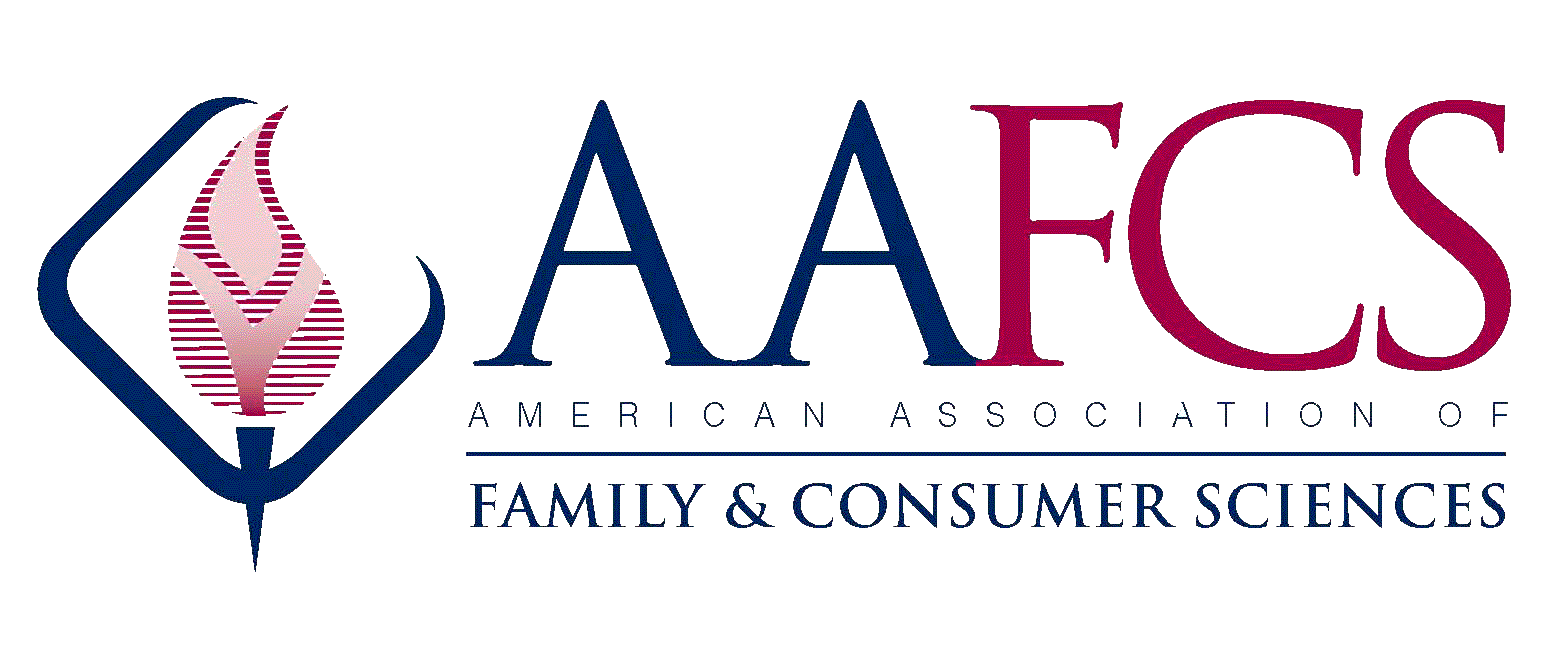 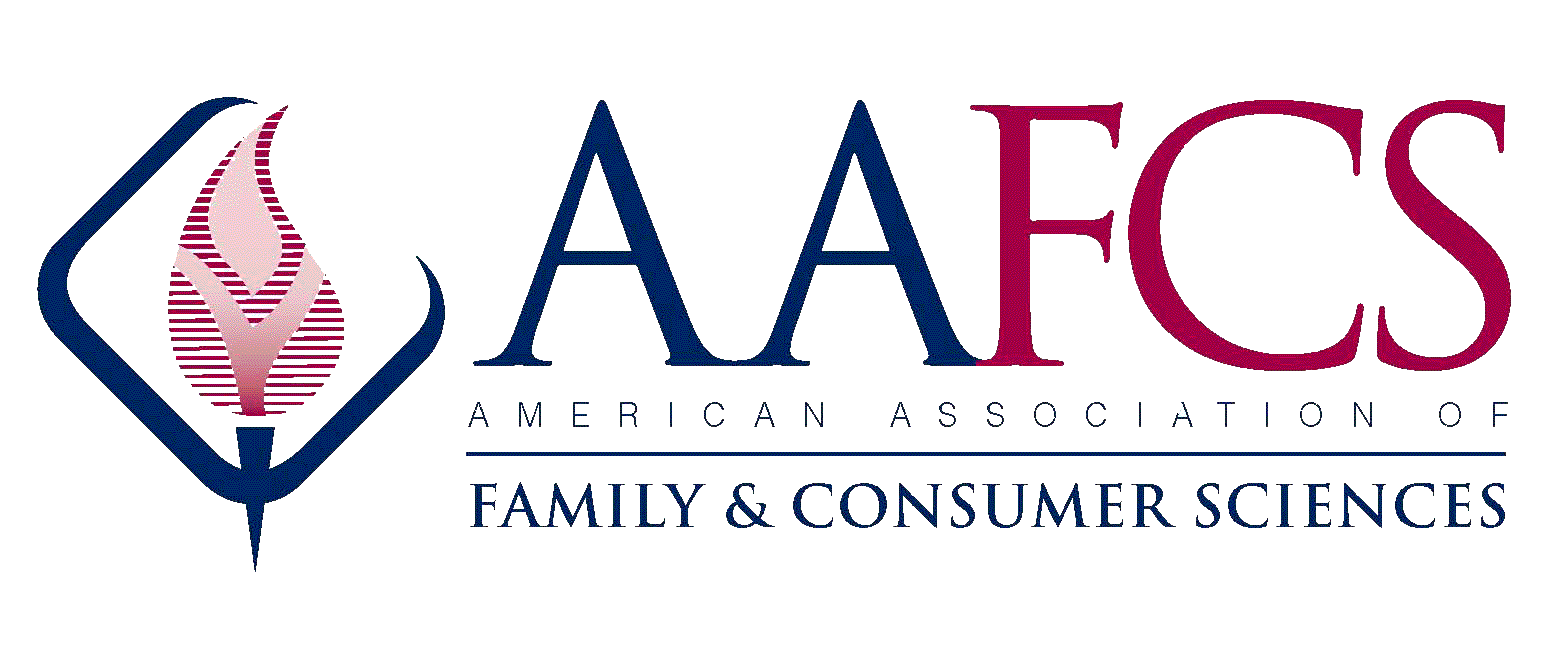